Cycle de formation des responsables du contrôle budgétaire – 21 mai 2014Situation financière des établissements RCE
Direction générale de l’enseignement supérieur et de l’insertion professionnelle
Dispositif de suivi, d’alerte et d’accompagnement
Dispositif lancé par la ministre à la rentrée 2012
Le suivi 
des établissements

 Tableau de bord financier(et PAPESR, COFISUP)
 Tableau « ministre »
L’alerte

 Comité de pilotage trimestriel DGESIP-DAF-Recteurs-IGAENR
 Grille d’alerte
L’accompagnement

 Diagnostics flash, audits approfondis, audit pré-contractuel, accompagnement 
post-RCE
Formations-actions
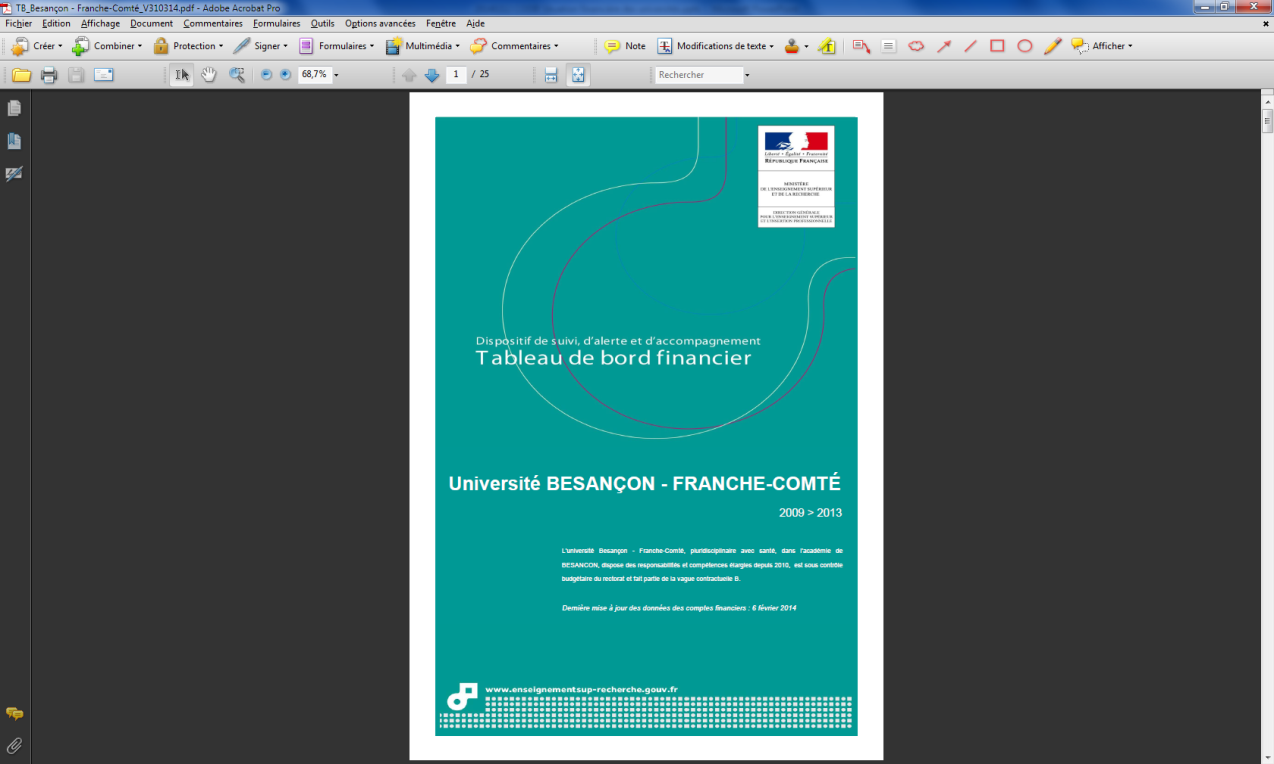 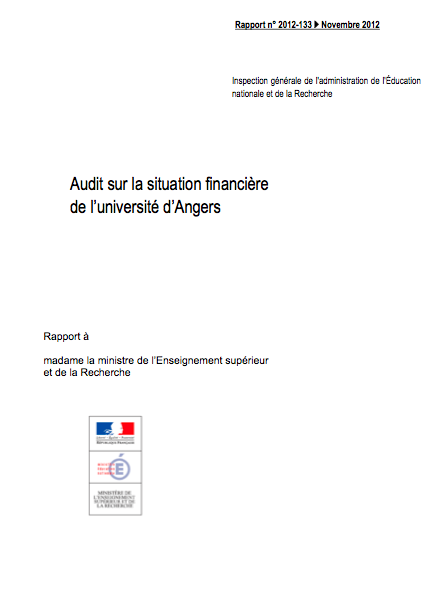 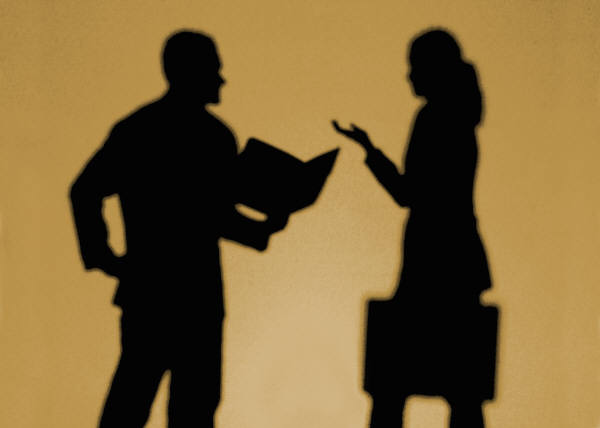 -
2
Dispositif de suivi, d’alerte et d’accompagnement
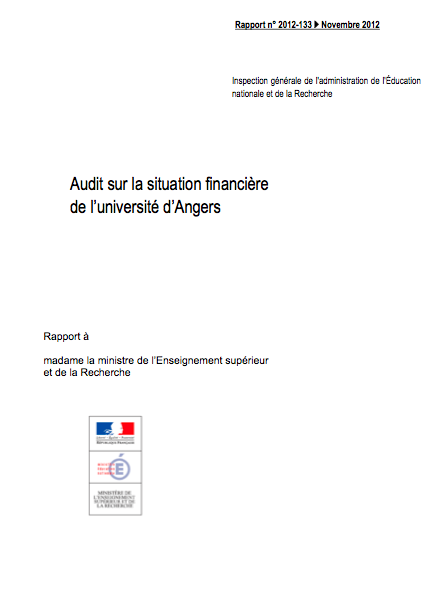 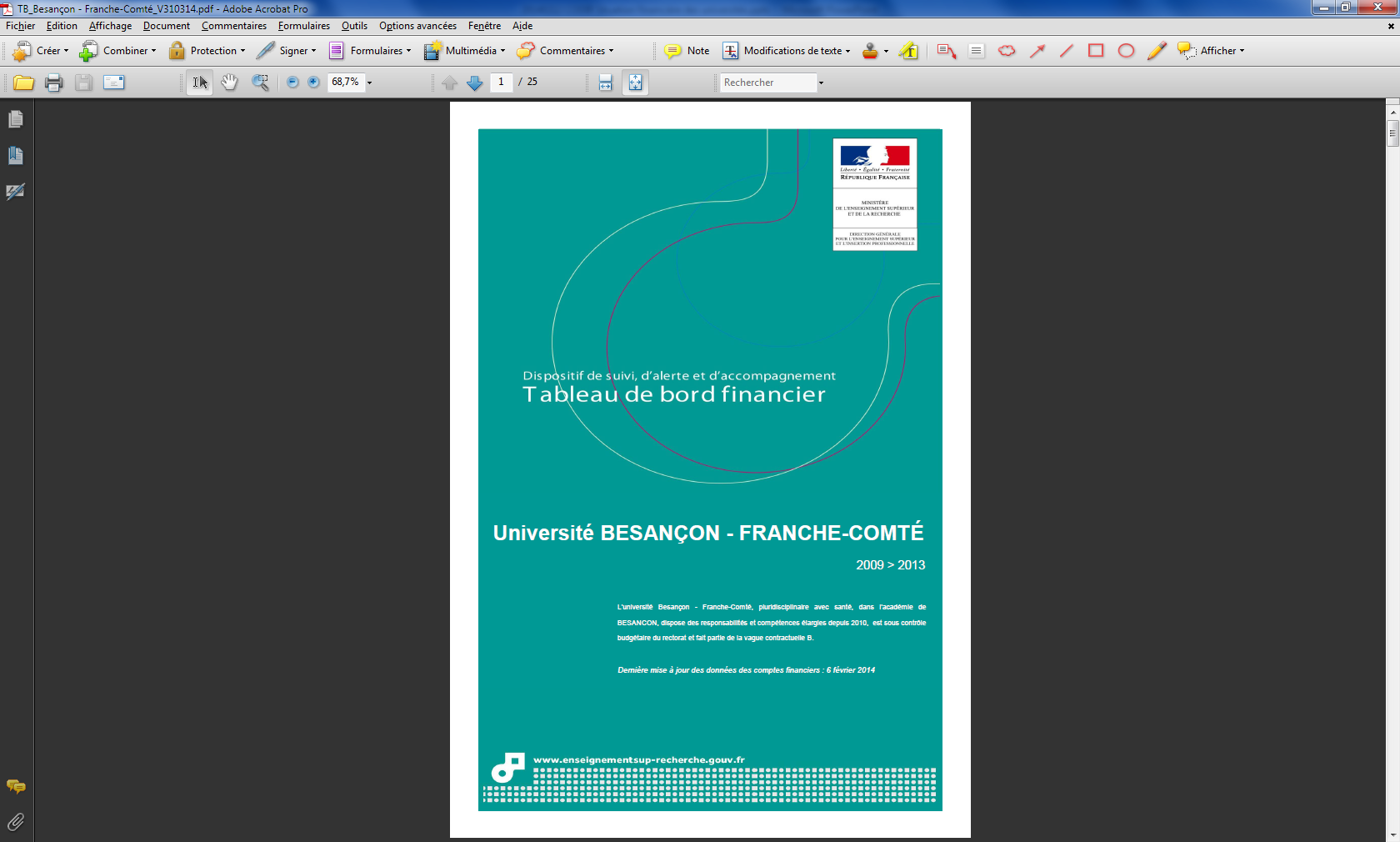 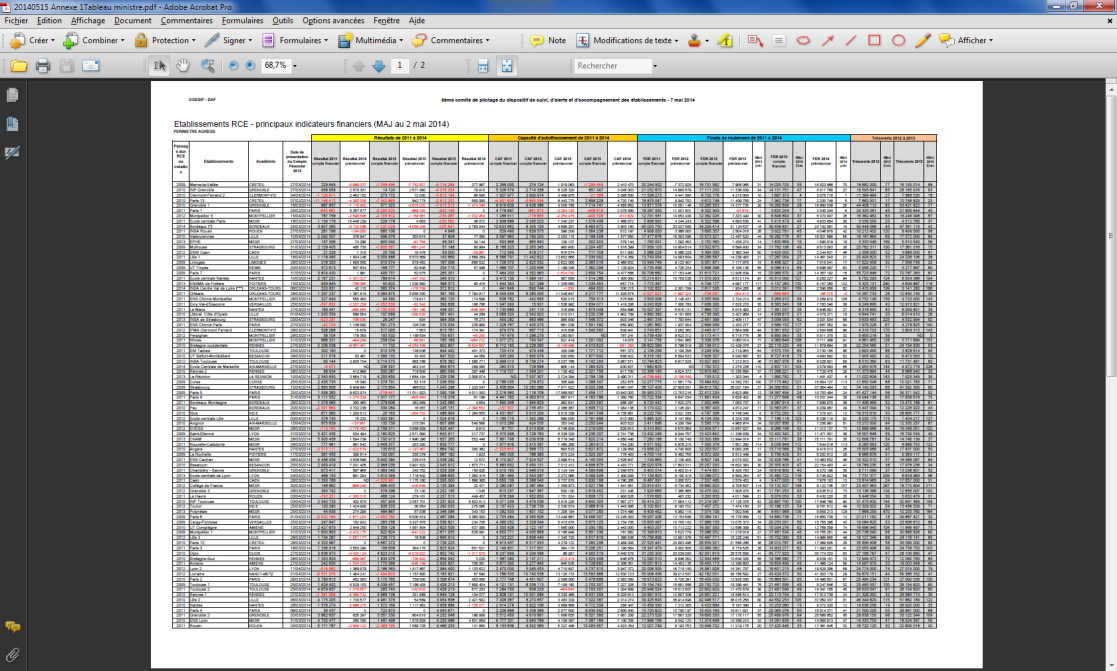 3
La grille d’alerte
Classification de 1 à 4 des niveaux de risque: 
1- situation très dégradée, difficultés financières avérées, risque d’insoutenabilité à court/moyen terme
2- Situation dégradée ou tendance à la dégradation, risque d’insoutenabilité à moyen terme
3- Identification d’une situation fragile ou de tendances à la dégradation
4- Un indicateur dégradé ou situation d’alerte particulière (CBA/CBCM)
4
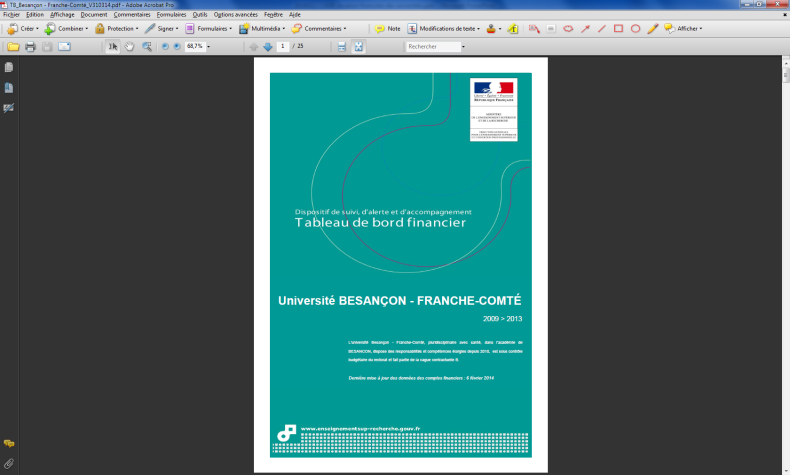 La grille d’alerte
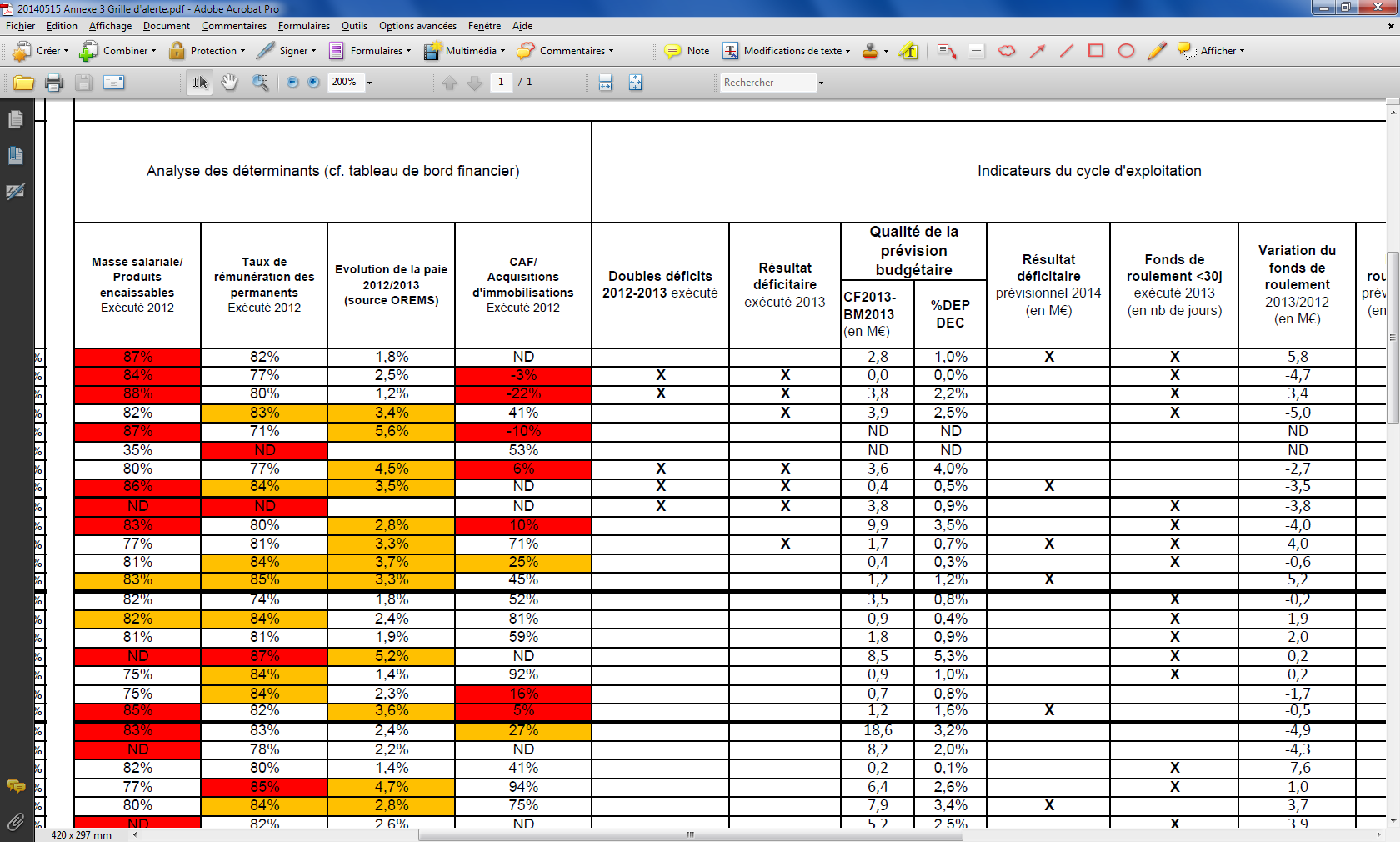 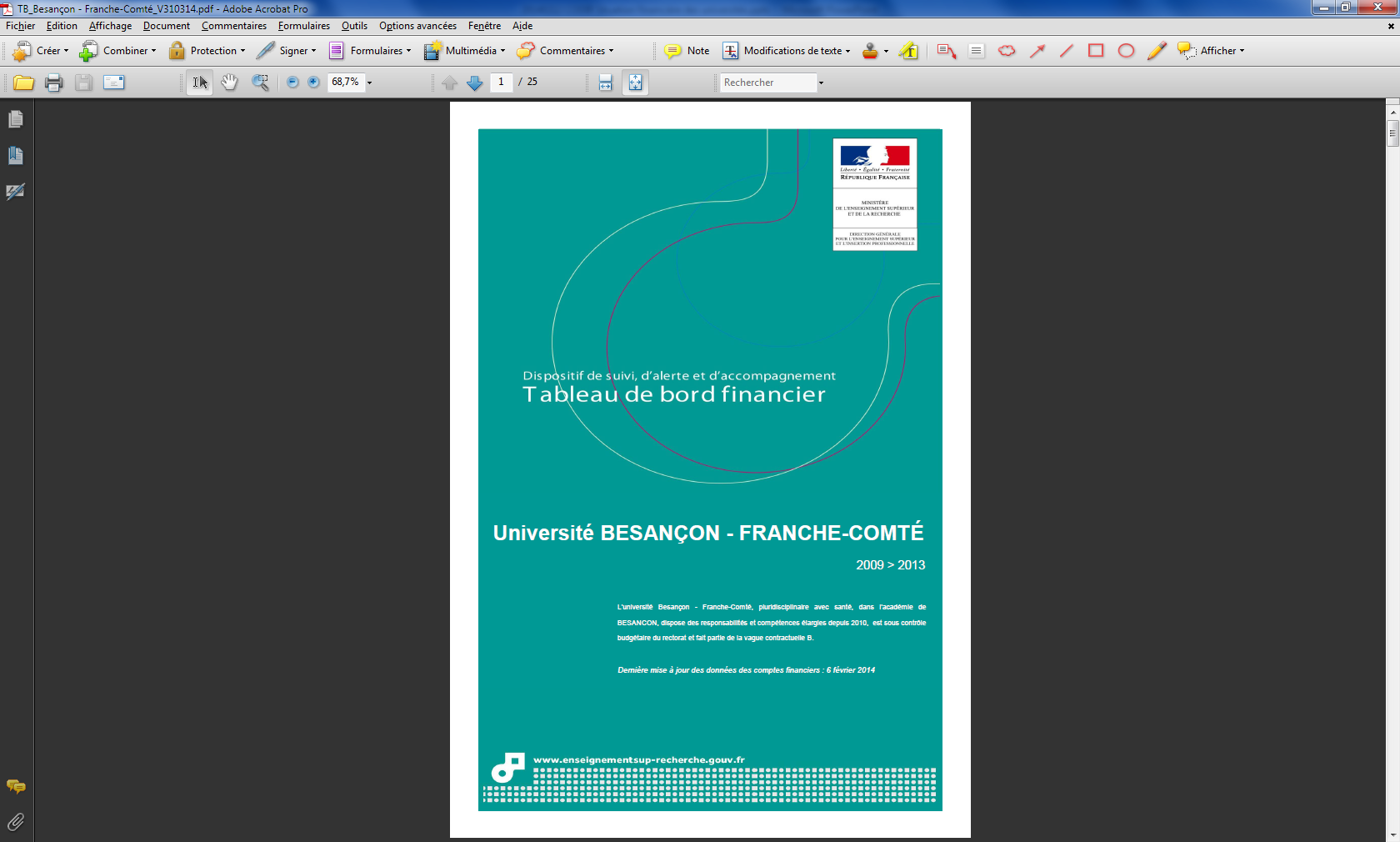 5
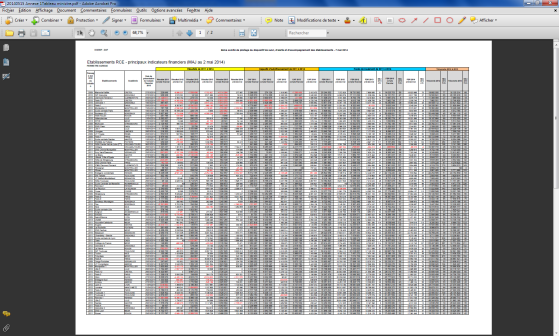 La grille d’alerte
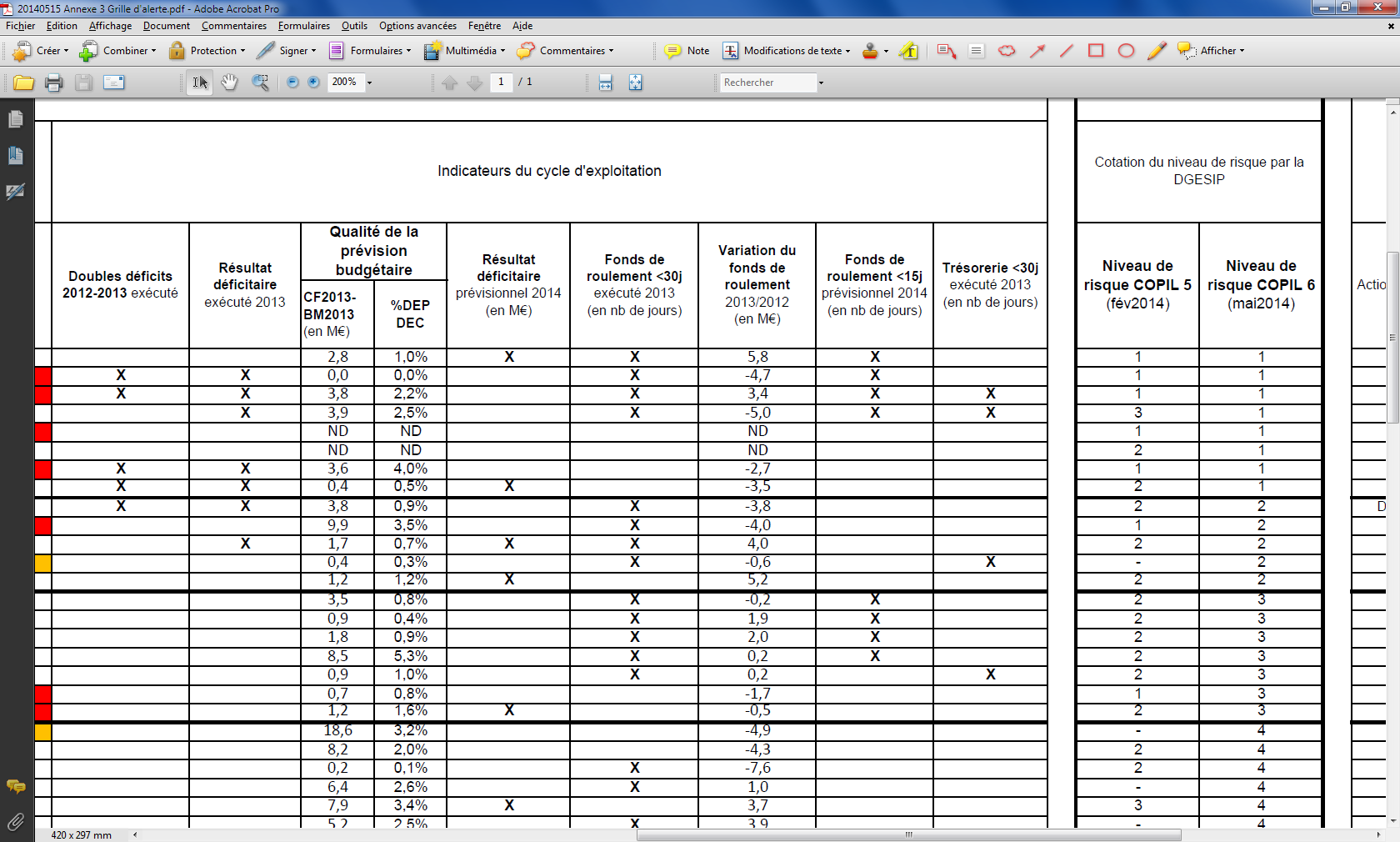 6
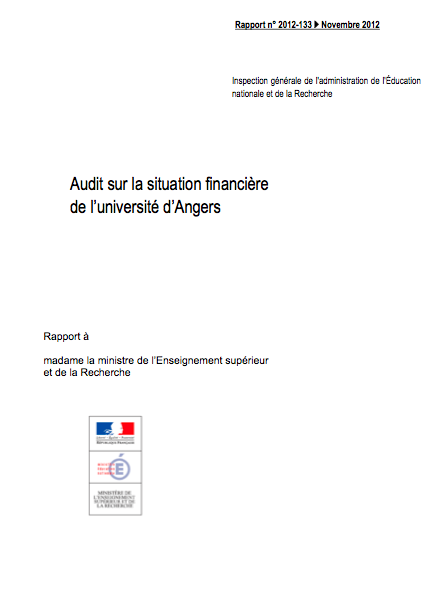 La grille d’alerte
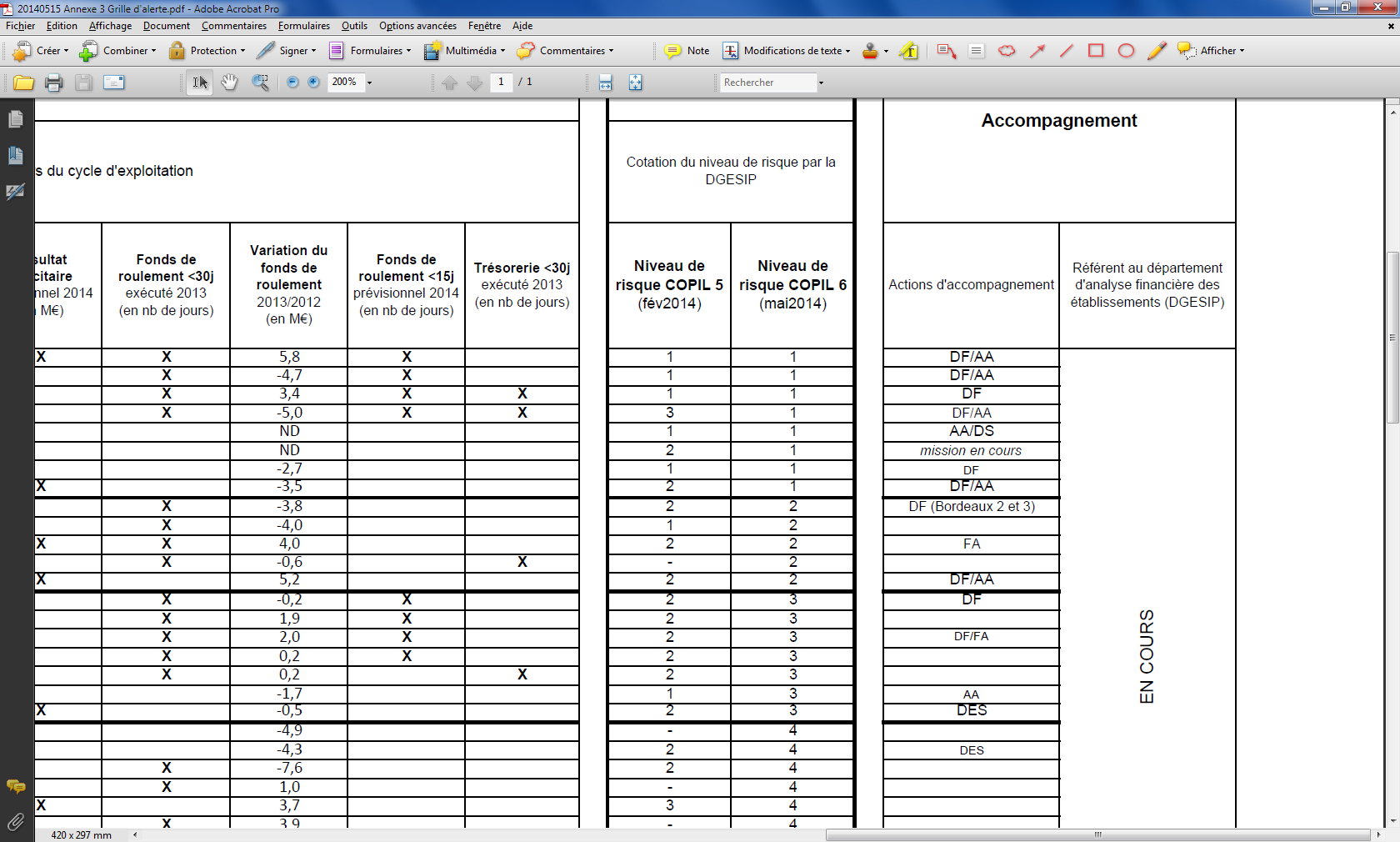 7
La grille d’alerte
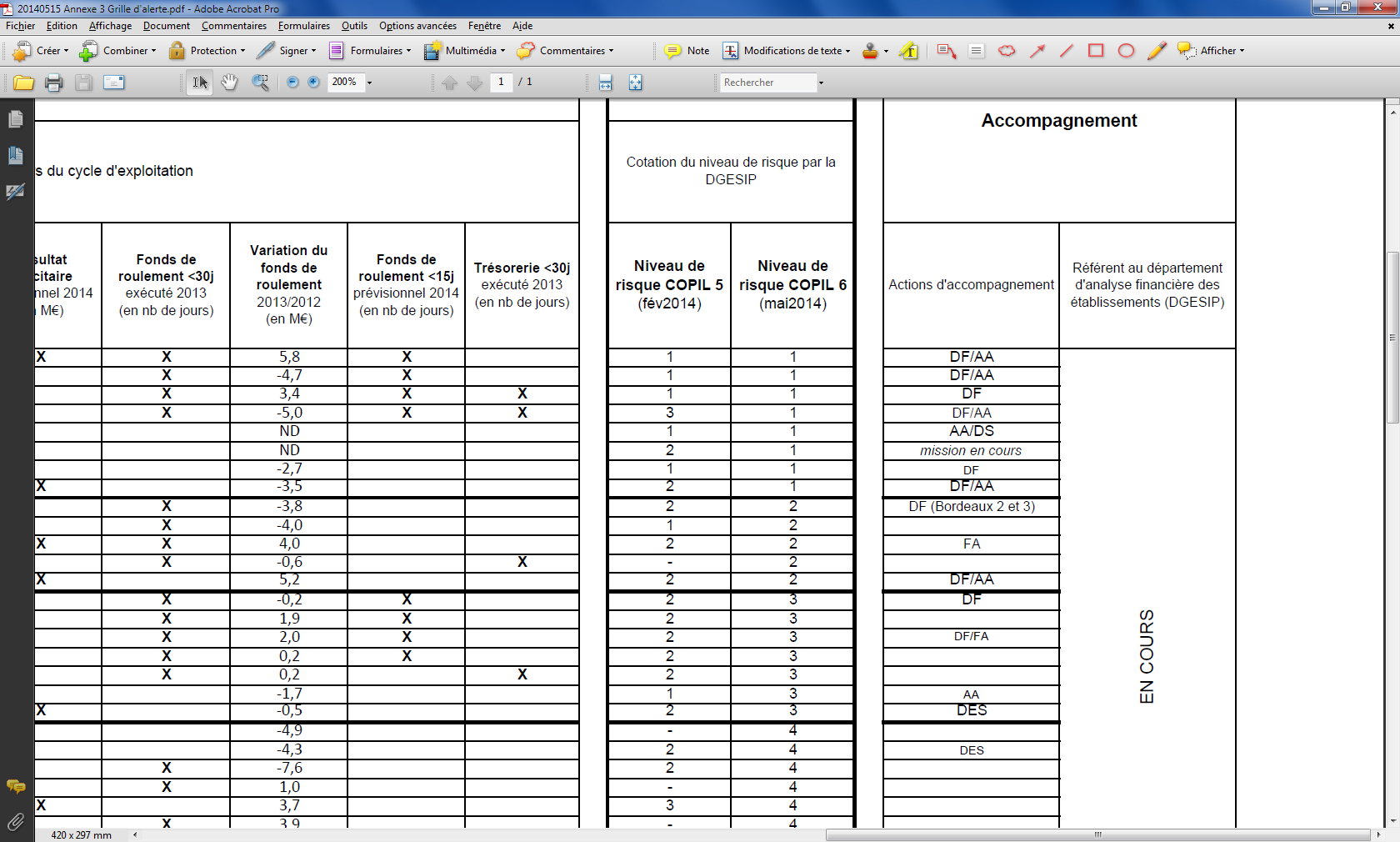 8
Cycle de formation des responsables du contrôle budgétaire – 21 mai 2014Situation financière des établissements RCE
Direction générale de l’enseignement supérieur et de l’insertion professionnelle